ЛУГ – ПРИРОДНОЕ  СООБЩЕСТВО
Автор: 
Михайлова Т.Г.
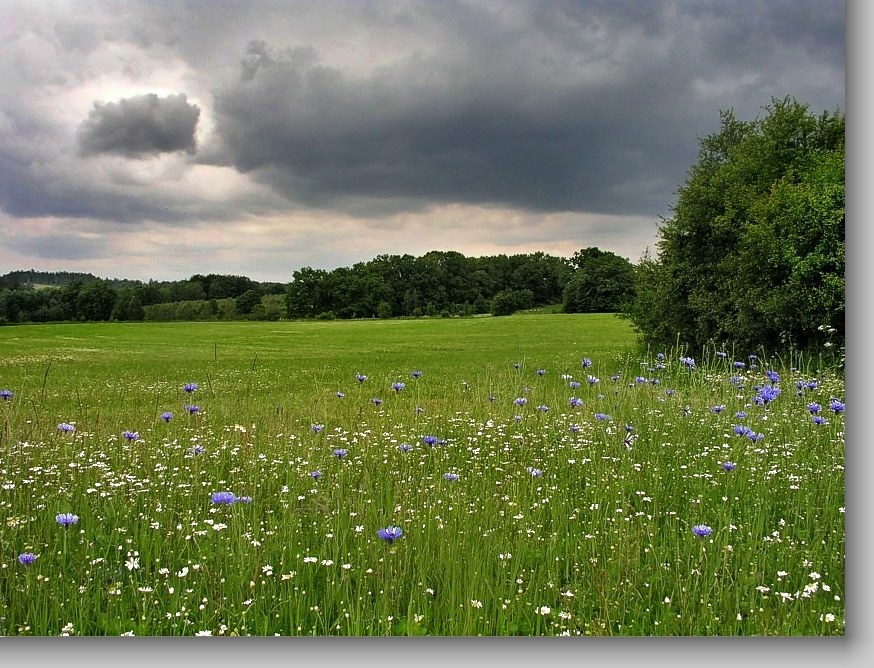 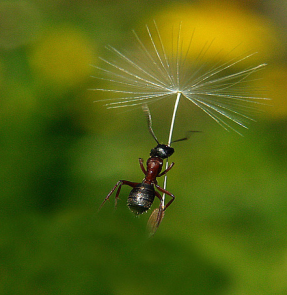 НА  ЛУГУ  РАСТУТ  ТОЛЬКО  ТРАВЯНИСТЫЕ  РАСТЕНИЯ: НИВЯНИК, КОЛОКОЛЬЧИКИ, КЛЕВЕР, ТЫСЯЧЕЛИСТНИК, МЫШИНЫЙ  ГОРОШЕК, МЯТЛИК, ТИМОФЕЕВКА, ЛИСОХВОСТ.
КРУПНЫЕ  ЖИВОТНЫЕ  НА  ЛУГУ  НЕ  ЖИВУТ, ЗАТО  МЕЛКИХ – МНОЖЕСТВО: ОБИТАЮТ  МЫШИ  И  ПОЛЕВКИ, НАСЕКОМЫЕ  И  ЖАБЫ, ЯЩЕРИЦЫ  И  ЧЕРВИ.
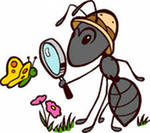 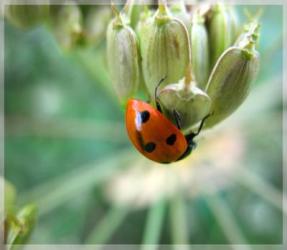 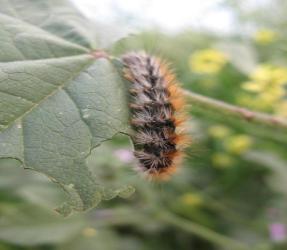 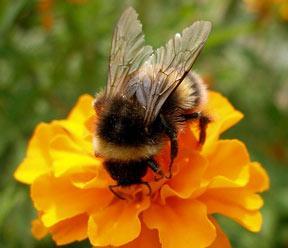 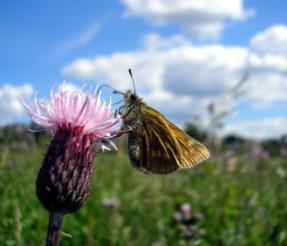 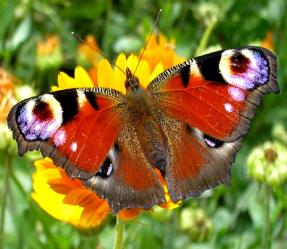 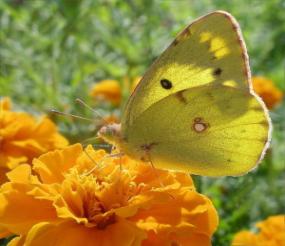 ЖИВОТНЫЙ  МИР  ЛУГА
Насекомые
Птицы
Звери
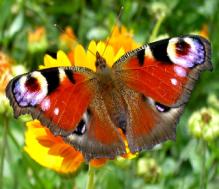 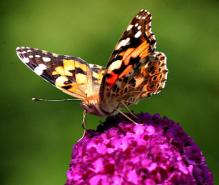 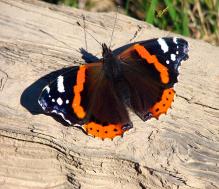 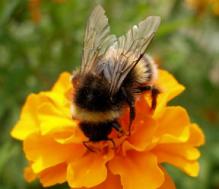 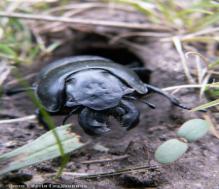 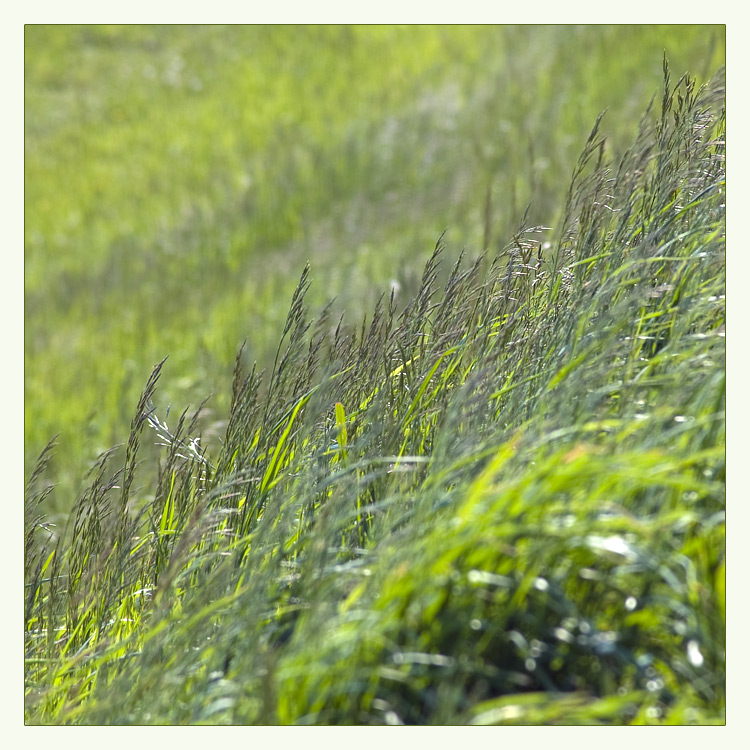 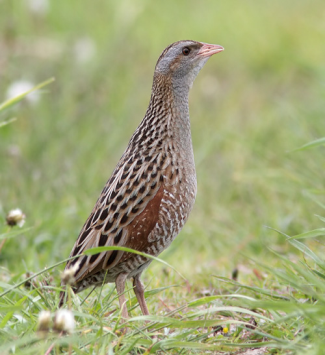 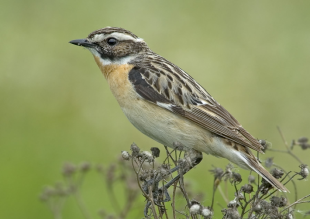 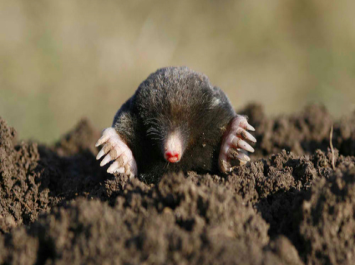 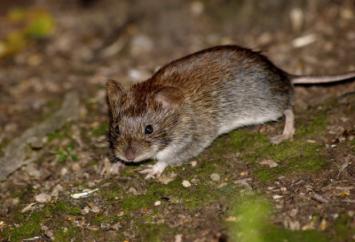 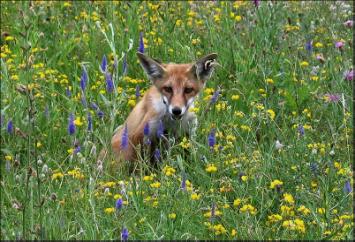 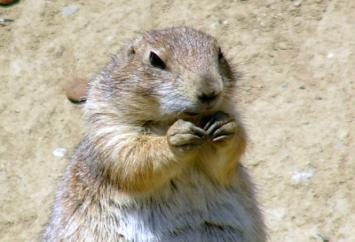 НА  ЛУГУ  СОВМЕСТНО  ОБИТАЮТ  РАЗНООБРАЗНЫЕ  ЖИВЫЕ  СУЩЕСТВА
ОНИ  СВЯЗАНЫ  МЕЖДУ  СОБОЙ  И  ЗАВИСЯТ  ДРУГ  ОТ  ДРУГА
ПОЭТОМУ  ЛУГ  НАЗЫВАЮТ  ПРИРОДНЫМ  СООБЩЕСТВОМ
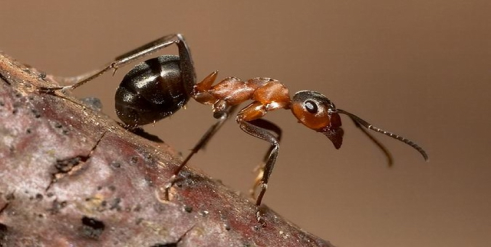 4. (по  горизонтали) Небольшой  участок  с  травянистой  растительностью.
6. (по  горизонтали) Растение  с  длинными  узкими  листьями.
6. (по  вертикали) Мелкий  зверек – постоянный  житель  луга.
7. Мелкий  зверек.
8. Птица, быстро   летающая  за  насекомыми.
9. Красивая  бабочка.
1. (по  вертикали) Стрекочущее  насекомое.
1. (по  горизонтали) Растения  с  белыми, красными  или  розовыми  цветами.
2. Луга, заливаемые  во  время  половодья.
4. (по  вертикали) Ядовитое  растение.
5. Коростель (другое  название)
3. Бабочка  с  «ласточкиным  хвостом».
К   Л   Е   В   Е   Р
З
О
Р
Ь
У
З
Н
Е
Ч
И
К
Ч
А   Л  И   В   Н  Ы  Е
М   А  Х   А   О
К
Л   У  Ж   А   Й  К   А
Ю
Т
И
К
Д   Е   Р   Г   А
Н
А
М   Я  Т   Л   И
Ы
Ш
Ь
Р  О   Т
До свидания, луг!
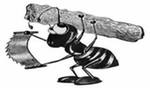